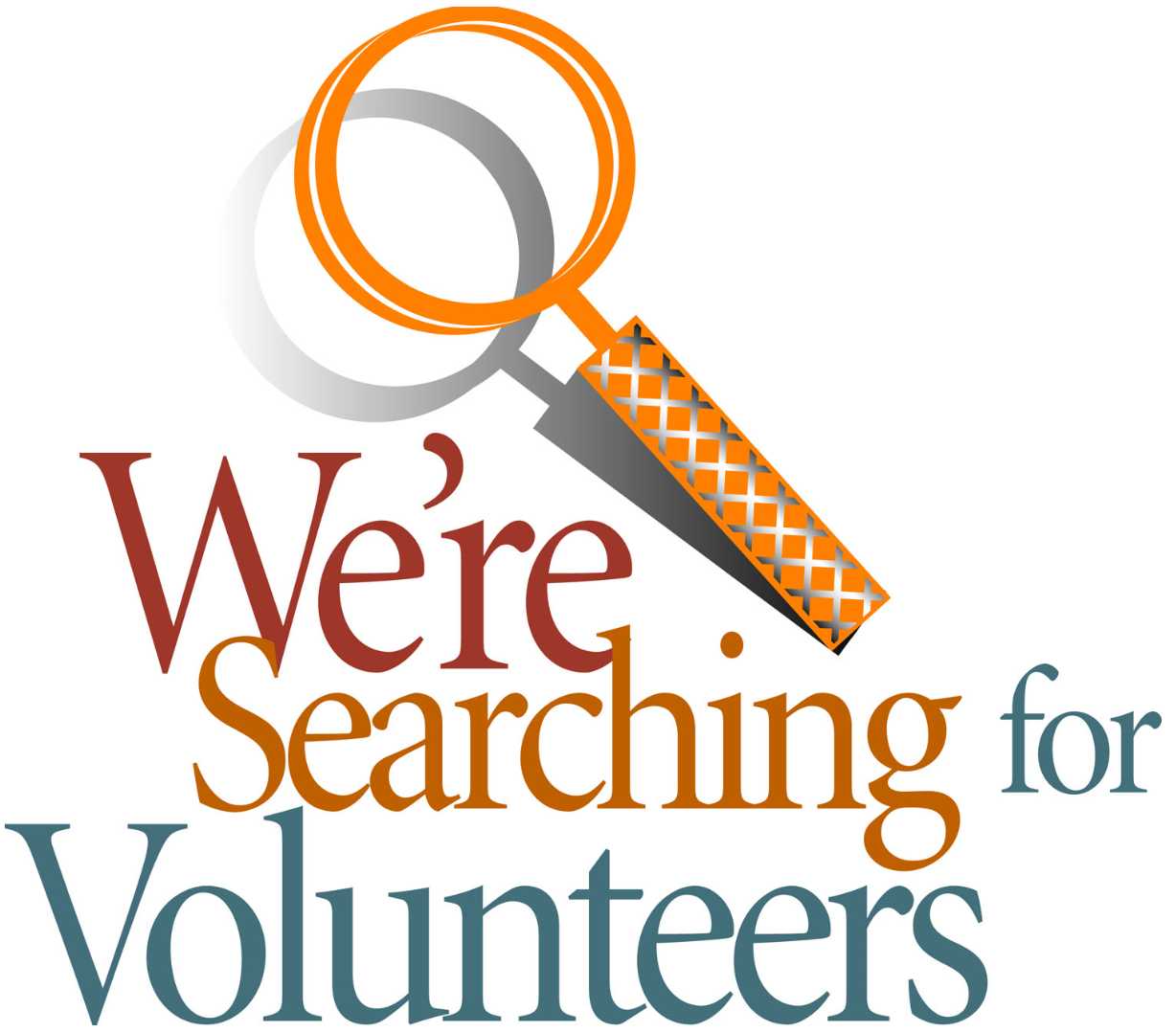 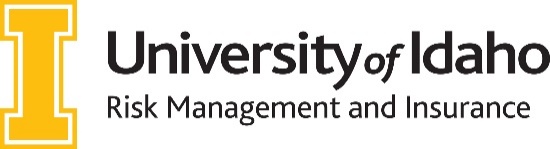 Volunteer Opportunities
=
Department Responsibilities
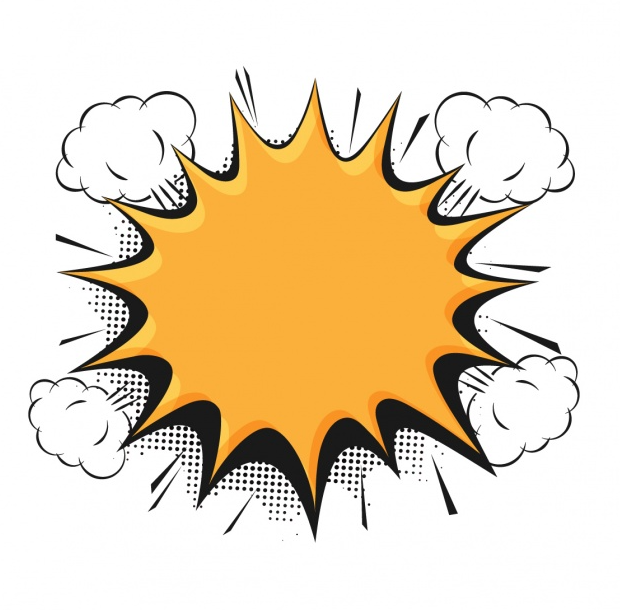 Volunteer working with minors
Employees of another entity for joint research
Student club activities
Standards for Departments Using Volunteer Services
Comply with Federal Fair Labor Standards
Payment of Expenses?
Volunteer’s services offered freely and without coercion
Compensation?
Performers in theatre, music or other productions
Students in a practicum
Volunteer not skilled for task
Volunteer providing transportation
Minor as a volunteer?
Standards for Departments Using Volunteer Services
Compliance assistance
Examples of volunteer activities
Supervisor responsibilities
Approval process
Step by step instruction to The Forms
Records retention
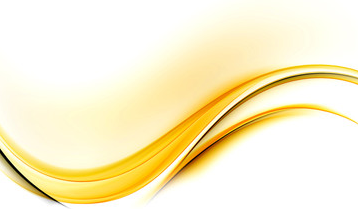 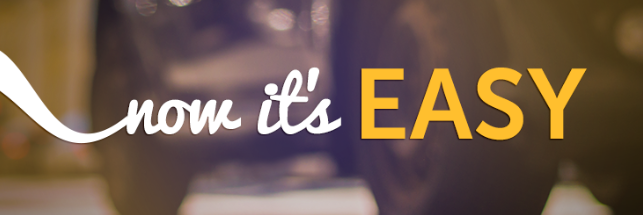 Volunteer Qualification Checklist

Information for Volunteers Form
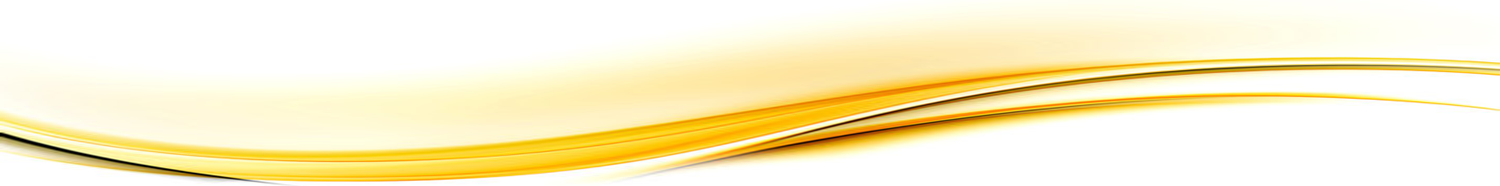 Volunteer Qualification Checklist
The Basics
Unit
Volunteer’s information (name, address)
Name of volunteer’s supervisor and their job title
Location and dates of volunteer’s service
Specific tasks volunteer will be doing
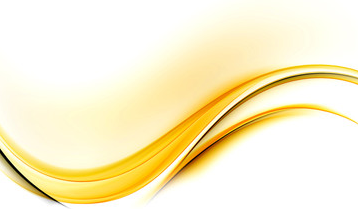 Volunteer Qualification Checklist
The Referrals
Is the volunteer a UI employee, will they receive compensation, 
Is the person a US citizen,
Are they under 18 years of age, 
Will they be working with minors, 
Will their service take place outside of Idaho, 
Will the operate a vehicle, 
Will they be in a laboratory environment, or 
Will they have contact with animals or genetically modified materials?
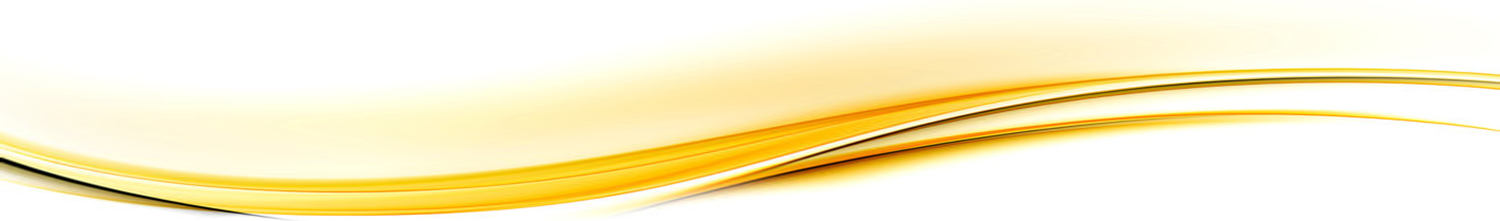 Volunteer Qualification Checklist
The Facts
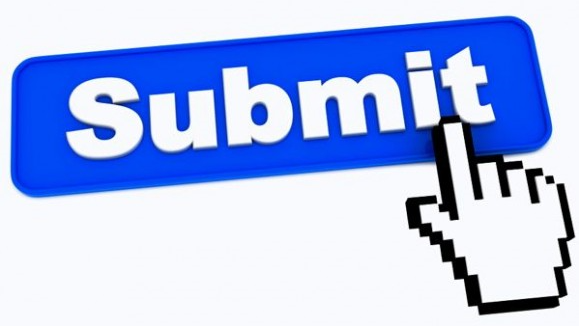 Is another employer paying the volunteer during the dates and times of the volunteer service; 
Is the person authorizing the volunteer services and / or supervising the volunteer a family member or cohabitant of or otherwise presenting a potential conflict of interest with the volunteer; 
Is the person receiving course credit for their work;
Will the volunteer work under the direct supervision of, or be given the means and direction for the performance of work, by a paid UI employee;
Will the volunteer perform work where there is a legitimate need for services;
Is the work related to the mission or goals of the UI;
Does the volunteer appear to have the skills necessary to perform the work; and
Is the volunteer performing a service that no one is paid to do?
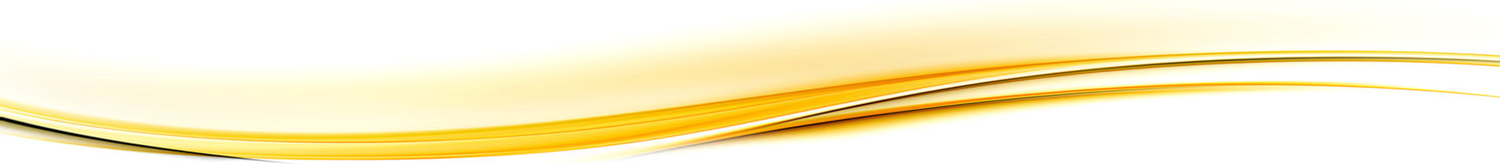 Volunteer Qualification Checklist
If NO REFERRALS to address, print the Volunteer Qualification Checklist certification for Dean or Director’s signature.  This is your certification record for this volunteer.  
 
If there are REFERRALS, print the Volunteer Qualification Checklist and contact the unit(s) based on referral message.  
If the referring unit(s) authorizes and approves the specifically referred item, print their approval and retain with Volunteer Qualification Checklist.   Documentation is ready for Dean or Director’s signature as certification on the Volunteer Qualification Checklist for this volunteer. 
 
Referral items that are not resolved with the referring unit will prohibit the use of the volunteer. 
 
If requester received a notice, "Stop here.  Volunteer does not qualify.", the service that the department would like the volunteer to participate in is not eligible for volunteer service.
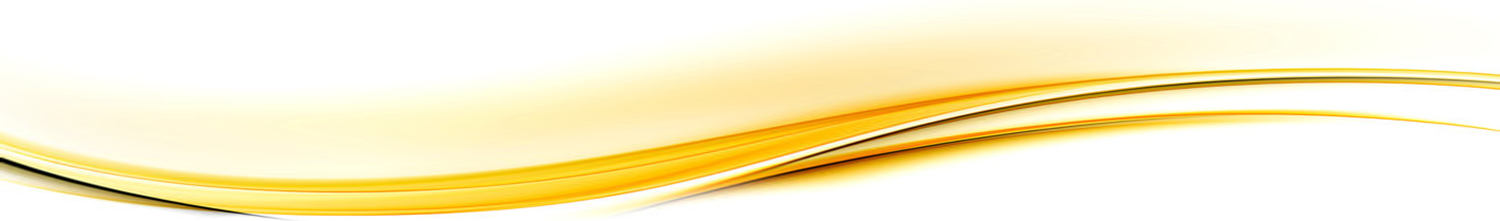 Information for Volunteers Form
The “information” form is designed to give volunteers important information about volunteering at UI. 
After reading the sheet, the volunteer is asked to sign the form to indicate the volunteer has received the information and is an eligible volunteer.
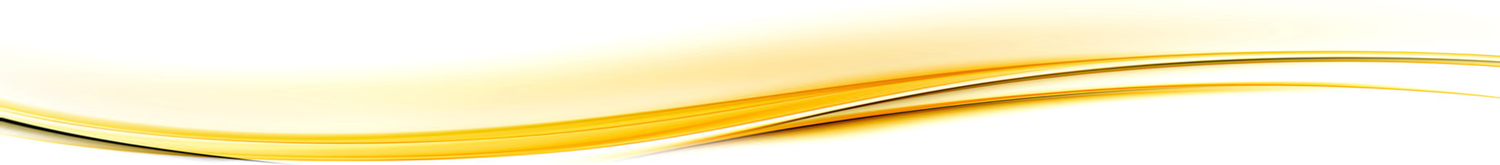 Oh, man!  Let’s Get Started
The standards and forms are found on the Risk Management and Insurance web page, under Volunteers or www.uidaho.edu/infrastructure/pss/risk-management/volunteers
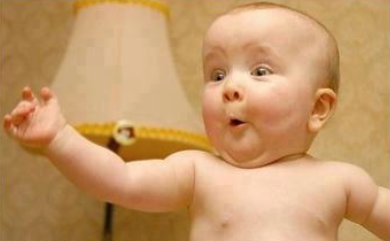 Questions?  
Visit Risk’s website 
Email risk@uidaho.edu  
Call 885-7177
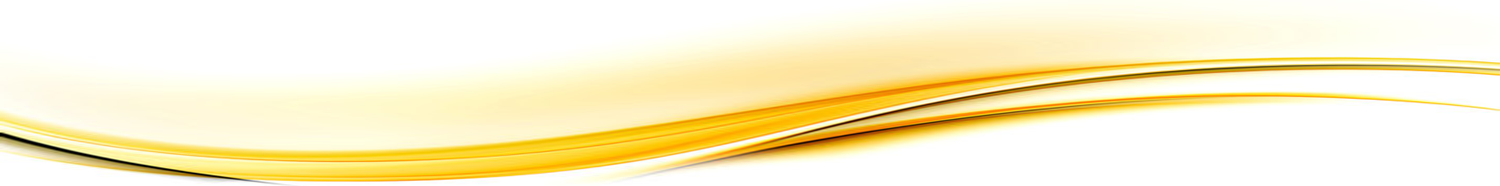 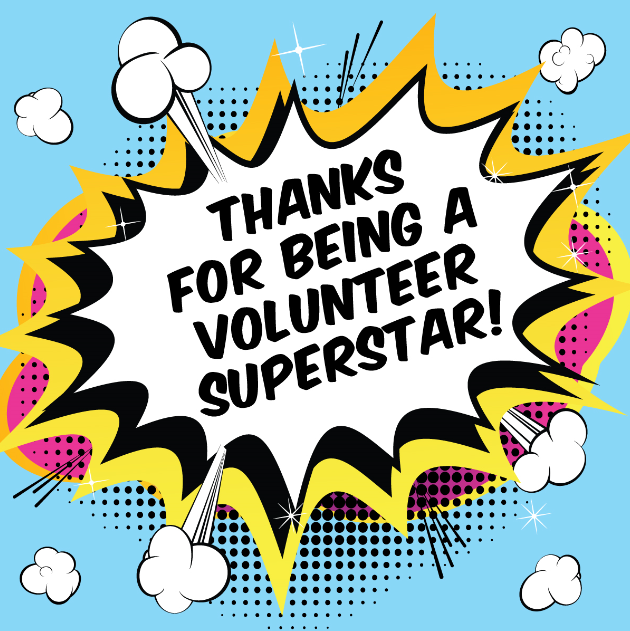